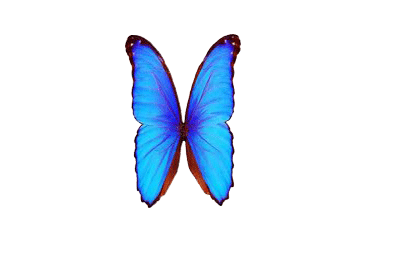 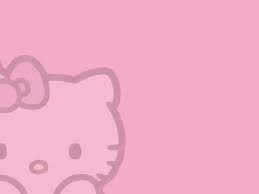 1. على كُلِ عُضوٍ في المجموعةِ الجلوس بهُدوٍء.2. الضغطِ على الصورةِ المرفقةِ للتمكن من الدخولِ إلى لعبةِ البازل.3. تَركيب قطع البازل حتى نصل إلى الصورةِ التي تم الضغطُ عليها في البندِ الثاني. 4.كتابة عَشرةِ أَسطر عن الصورةِ المركبةِ.
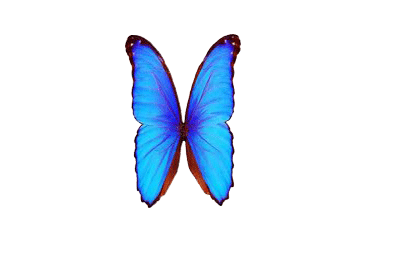 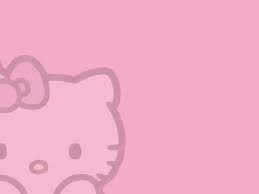 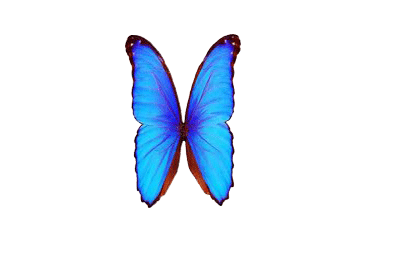 1
الفرقة رقم 1.
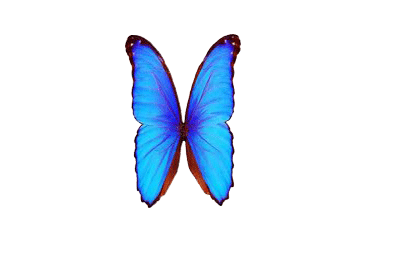 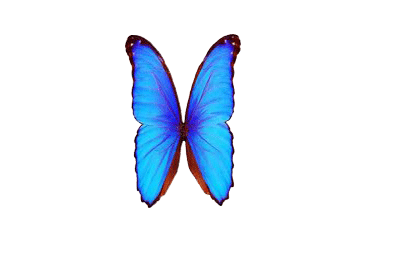 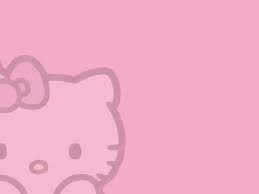 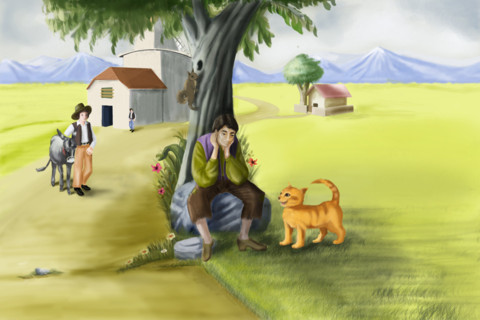 ___________________________________

___________________________________

___________________________________

___________________________________

___________________________________

___________________________________

___________________________________

___________________________________

___________________________________

___________________________________

___________________________________
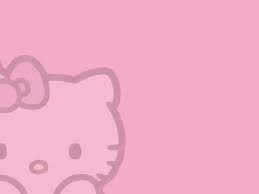 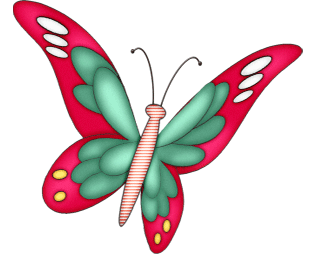 الفرقة رقم 2.
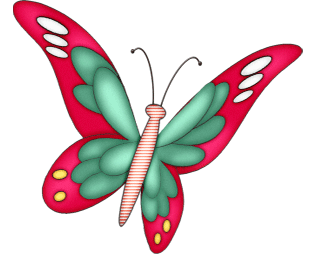 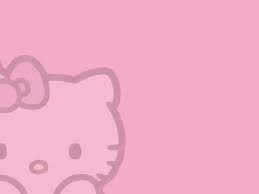 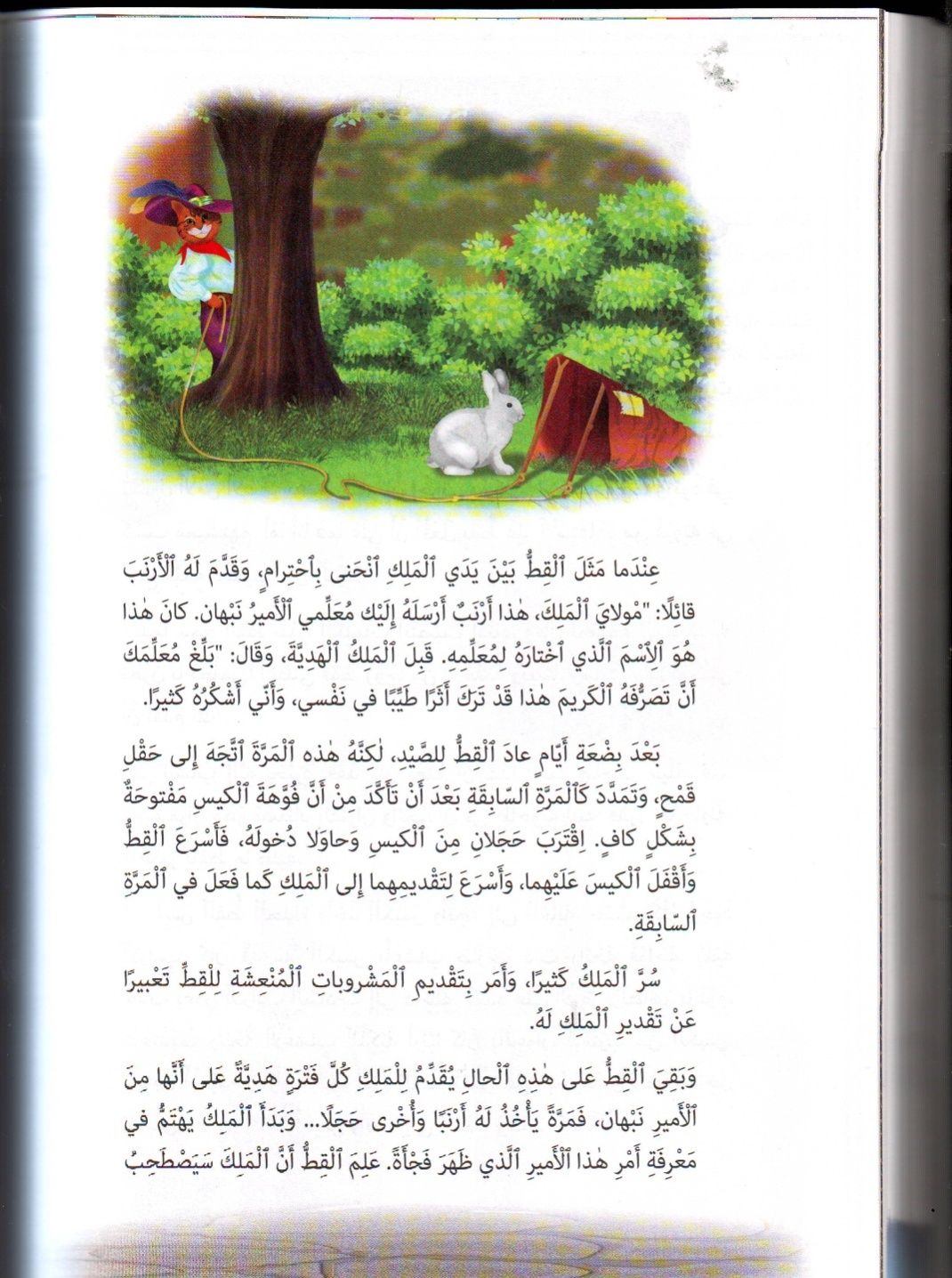 ___________________________________

___________________________________

___________________________________

___________________________________

___________________________________

___________________________________

___________________________________

___________________________________

___________________________________

___________________________________

___________________________________
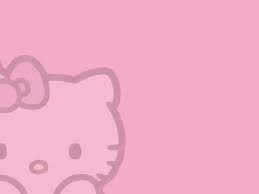 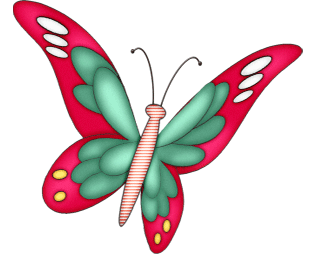 الفرقة رقم 3.
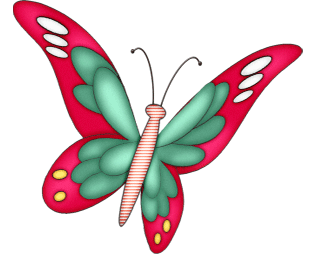 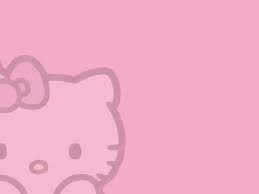 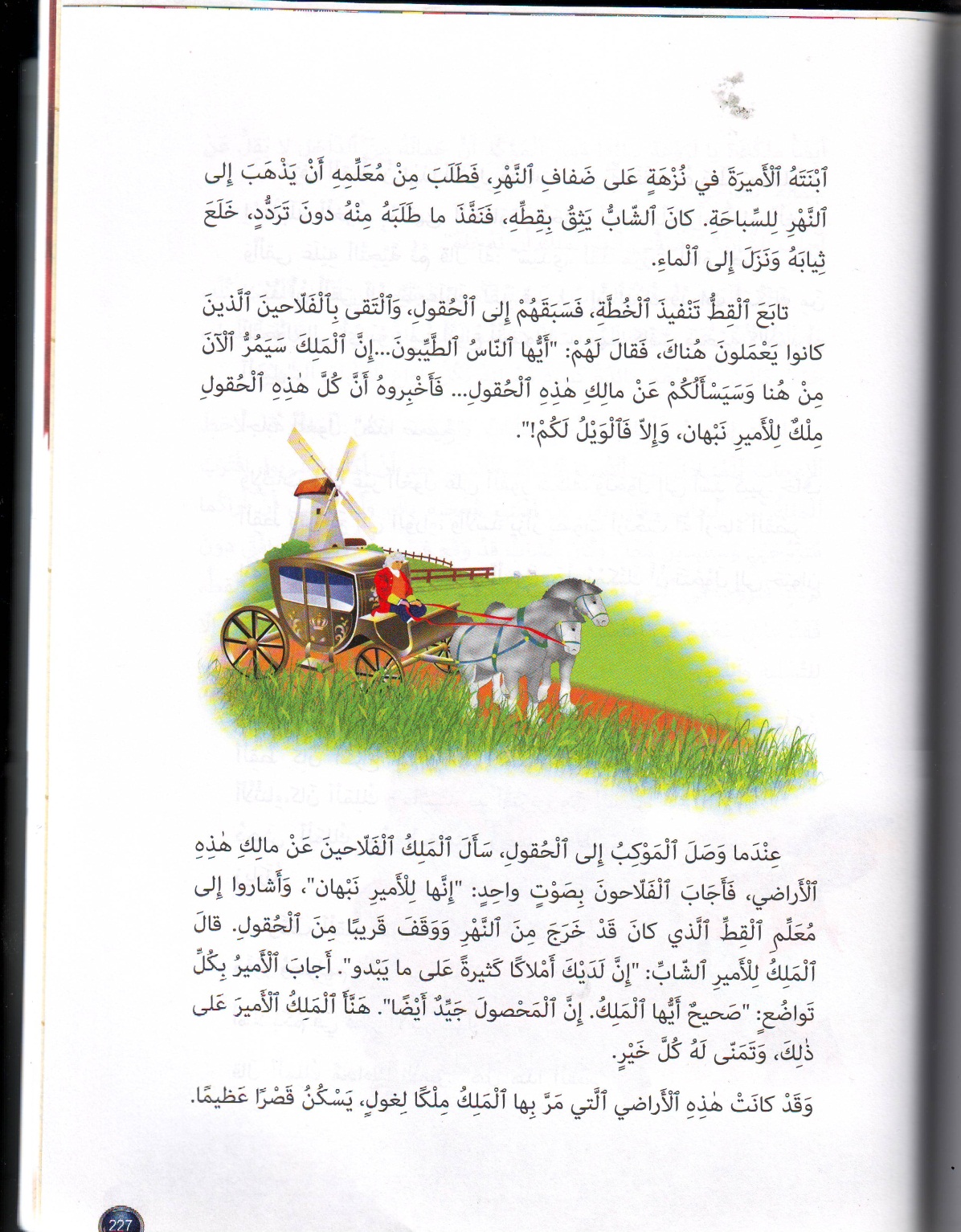 ___________________________________

___________________________________

___________________________________

___________________________________

___________________________________

___________________________________

___________________________________

___________________________________

___________________________________

___________________________________

___________________________________
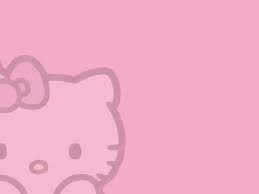 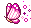 الفرقة رقم 4.
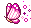 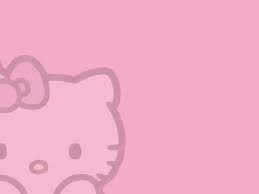 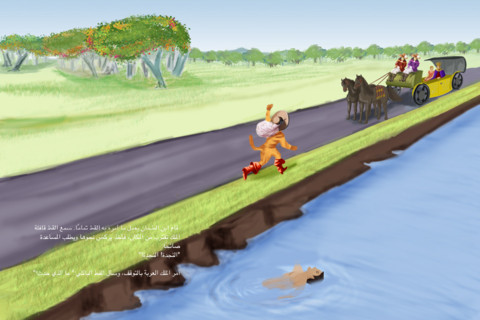 ___________________________________

___________________________________

___________________________________

___________________________________

___________________________________

___________________________________

___________________________________

___________________________________

___________________________________

___________________________________

___________________________________
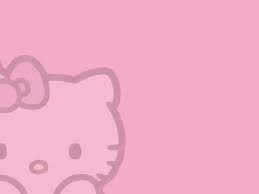 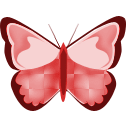 الفرقة رقم 5.
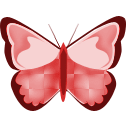 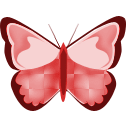 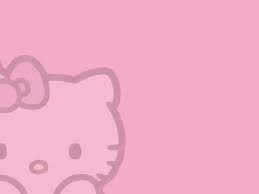 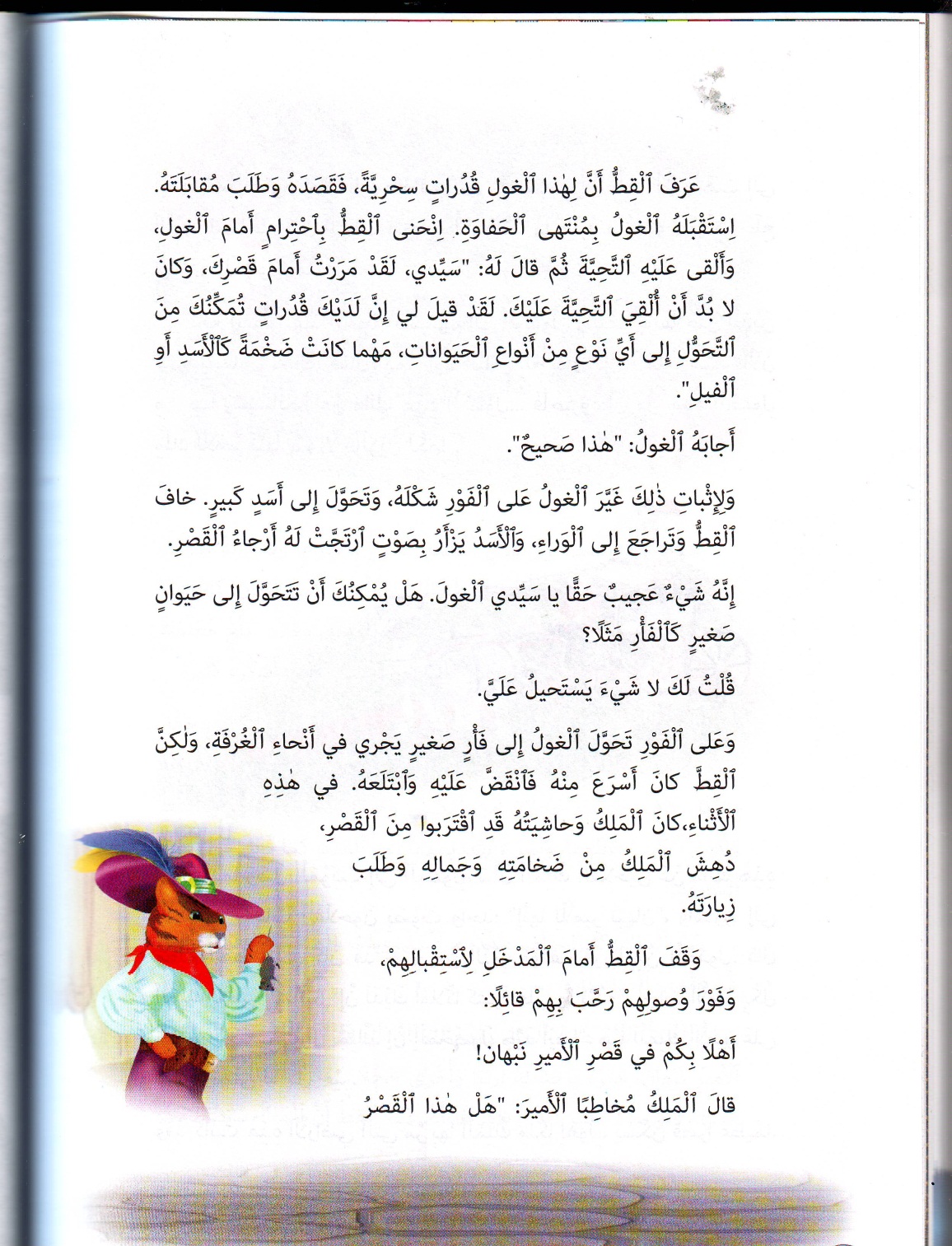 ___________________________________

___________________________________

___________________________________

___________________________________

___________________________________

___________________________________

___________________________________

___________________________________

___________________________________

___________________________________

___________________________________
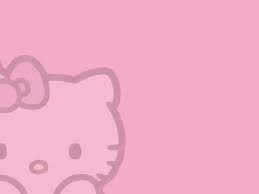 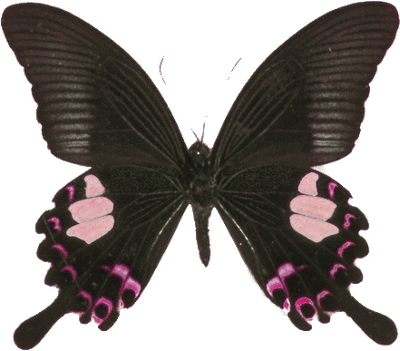 الفرقة رقم 6.
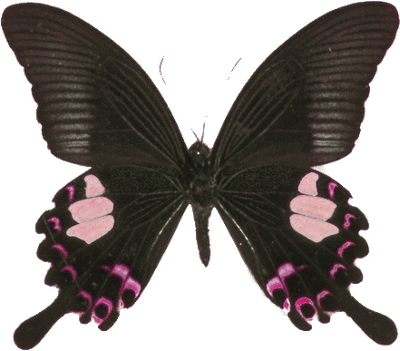 ___________________________________

___________________________________

___________________________________

___________________________________

___________________________________

___________________________________

___________________________________

___________________________________

___________________________________

___________________________________

___________________________________
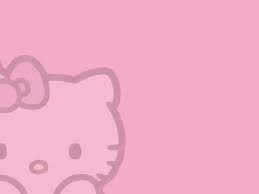 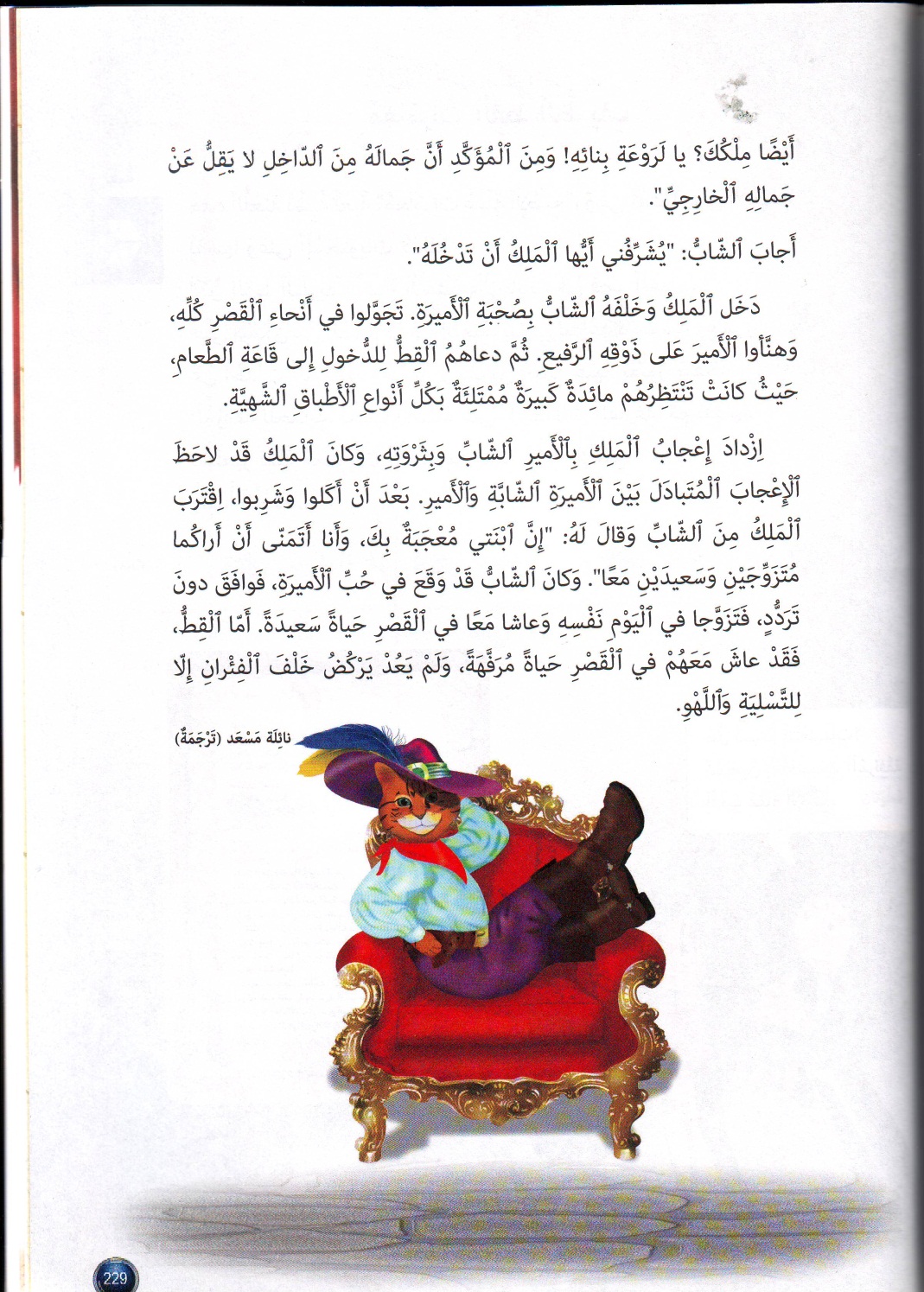 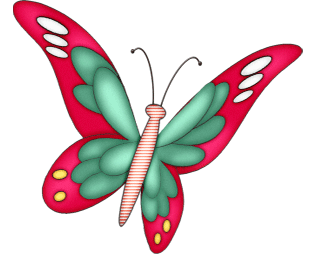